資料 1-8
湾奥部の護岸等の状況について
湾奥部の護岸等の状況について、グーグルマップ、Google Earth の画像により確認し、代表的な構造等について整理した。
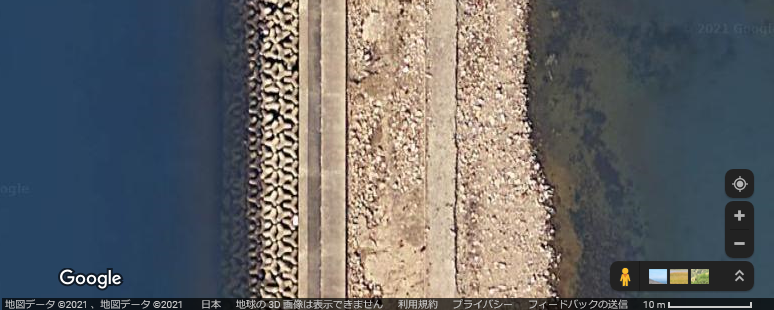 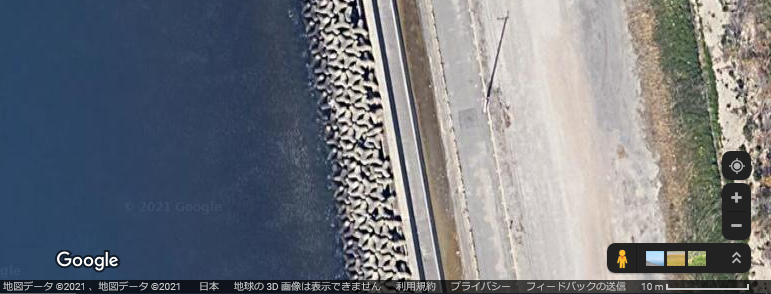 消波ブロック
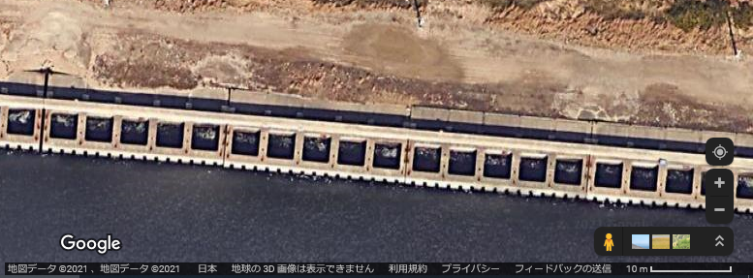 消波ケーソン
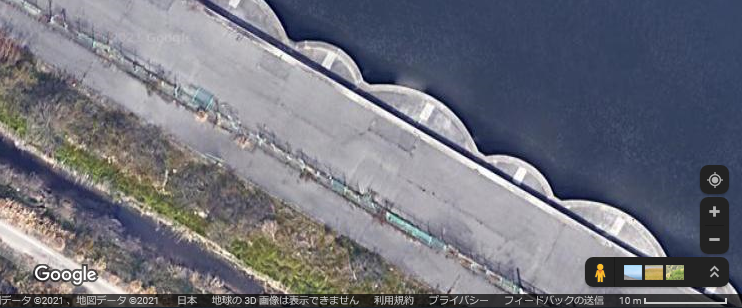 セル護岸
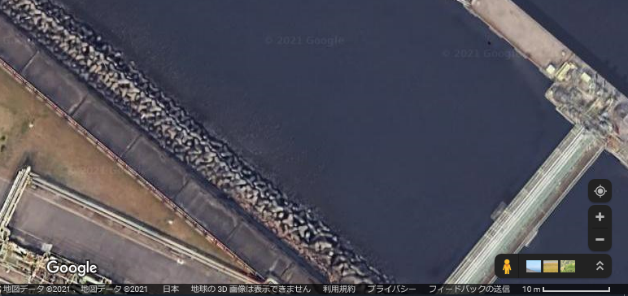 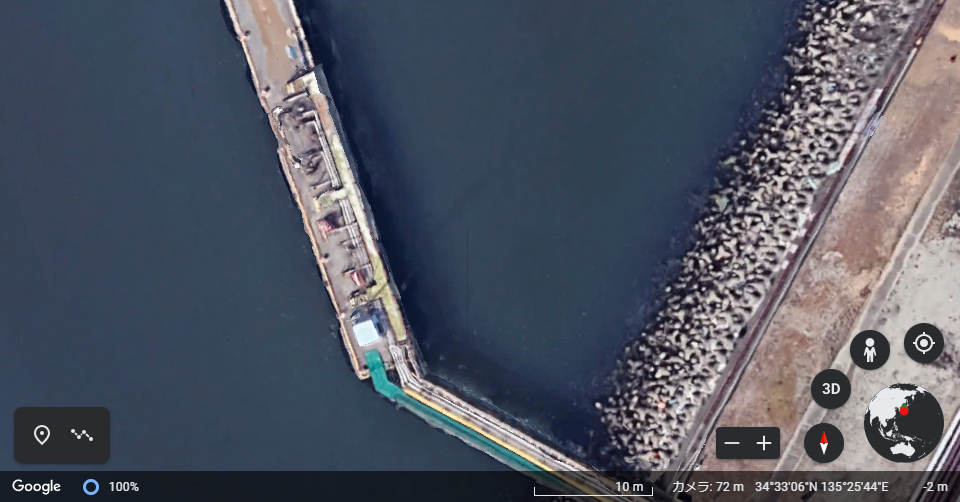 さん橋の内側に消波ブロックを設置
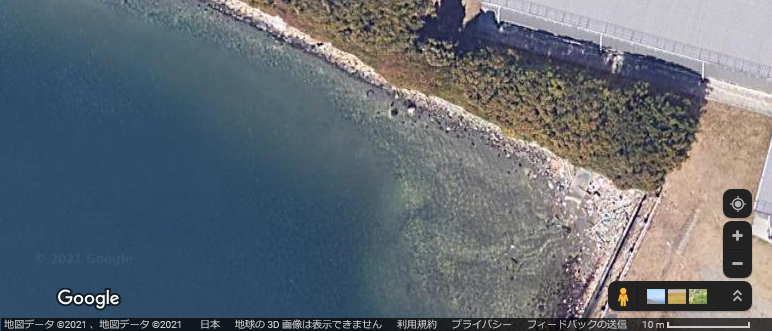 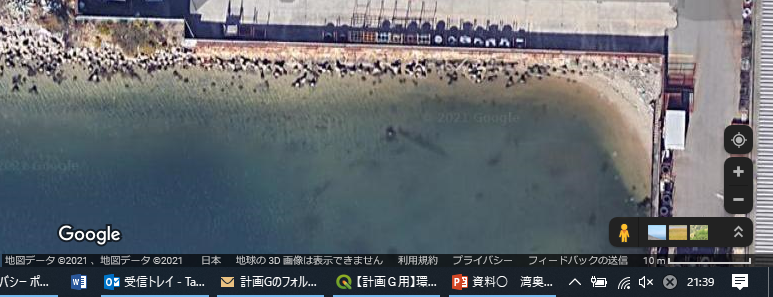 砂の堆積がみられる水域